PRESSURE ULCER/BED SORE/DECUBITUS ULCER
MS.DEBBY LINDA
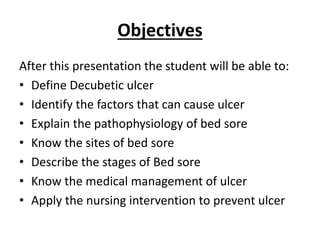 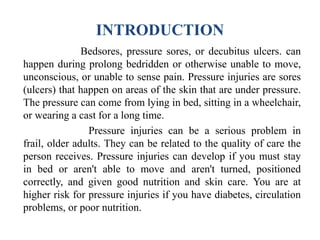 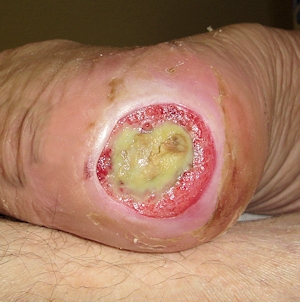 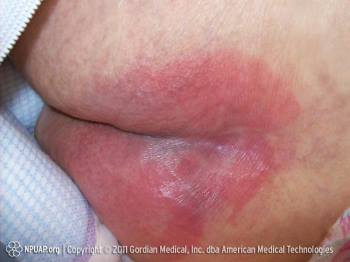 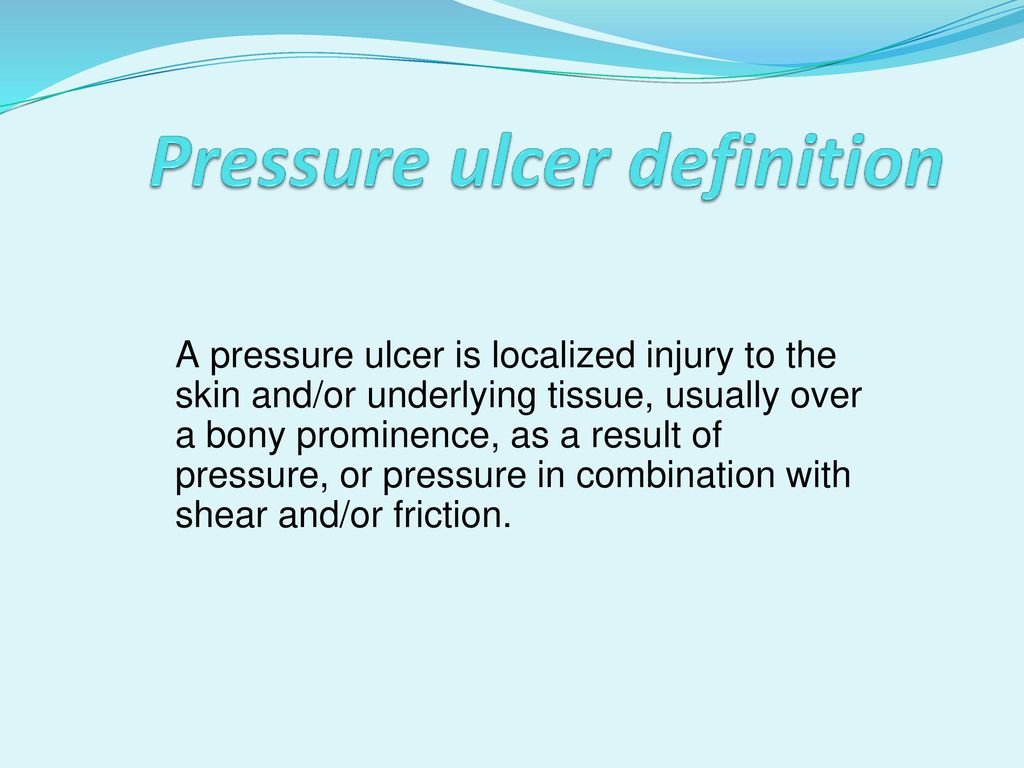 CAUSES OF PRESSURE SORE
Old age
Immobility
Poor skin hygiene
Excess Massage
Bedsheets
Skin moisture
Poor nutrition
Old age- Patient with advanced age are more prone to develop pressure ulcer due to poor skin integrity /loosening of skin elasticity
Immobility-Bedridden patients ,pts with hemiplegia ,paraplegia etc
Poor Skin hygiene-Due to lack of maintaining skin hygiene
Excess Massage- Excess massage to reddened areas also lead to the formation of pressure ulcers
Bed sheets-Wrinkled or wet bed sheets contribute to the development of pressure ulcers
Skin moisture- Skin exposure to moisture through in continence, perspiration or wound drainage  can contribute to rashes, cracking of the skin /infection 
Poor Nutrition- Poor nutrtion can contribute to the development of pressure ulcers.
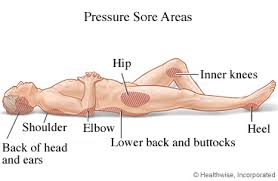 PURPOSES of care of pressure sore
To improve circulation

To facilitate healing

To prevent infection

To prevent further damage

To treat bedsores
WARNING SIGNS
Redness of skin area
Itching
Pain at the site
Dry or Rough skin
Swelling anywhere in the skin
Warmth
Sometimes discharge also occurs
PREDISPOSING FACTORS
Patient with long term illness, fracture  patients
Patient with spinal injury
Paralysis and limited movements
Elderly with circulatory problems
Obese and edematous patients
Patients with incontinence
Diabetic patients with ulcers
STAGES OF PRESSURE ULCER
INTRODUCTION
Once a pressure ulcer has developed,it can rapidly get worse unless we take quick action to treat it.
There are four stages of pressure ulcers
It is very important to recognize and identify the sign and symptoms of pressure ulcers at each stage.
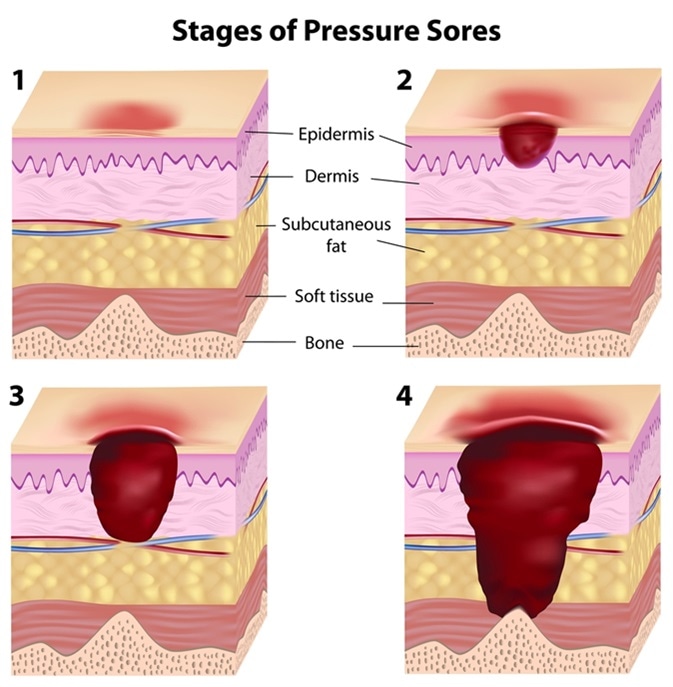 STAGE-I
Skin is intact and  un broken

Skin with non blanchable redness of a localised area usually over a bony prominence

Patients  complain of pain and discomfort at the  site.

Affects upper layer of skin  ie: epidermis
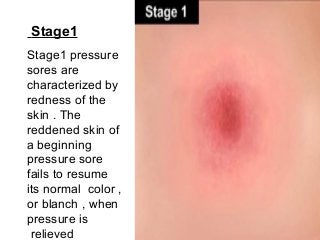 STAGE-2
Partial thickness skin loss that involves the epidermis or dermis (or both)

Dermis presenting as a shallow open ulcer with a red pink wound bed without slough.

Some time blister formation also occur.
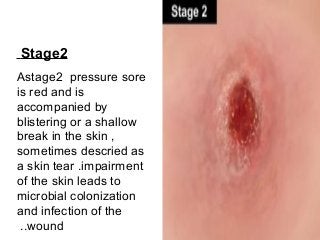 STAGE-3
Full thickness skin loss that extends into the subcutaneous tissue ( below the skin)

Full subcutaneous fat may be visible but bone, tendon or muscles are not exposed.
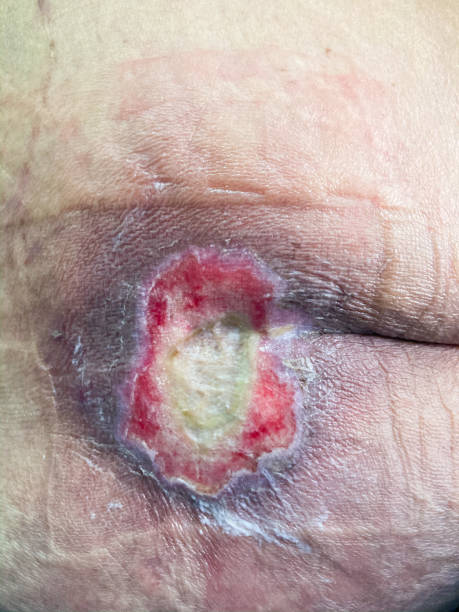 STAGE-4
Full thickness loss with exposed bone, tendon or muscle
Exposed bone, tendon are usually directly visible /palpable
The skin has turned black and shows signs of infection-red edges, pus, odor ,heat and / drainage
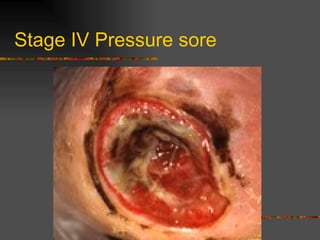 SIGNS AND SYMPTOMS
Redness of skin areas
Itching
Pain at site, soft and warmer/cooler compared with surrounding skin 
Dry or rough skin
Swelling anywhere in the skin
Warmth
Sometimes discharge also occurs at the site
Infected wound may often smell.
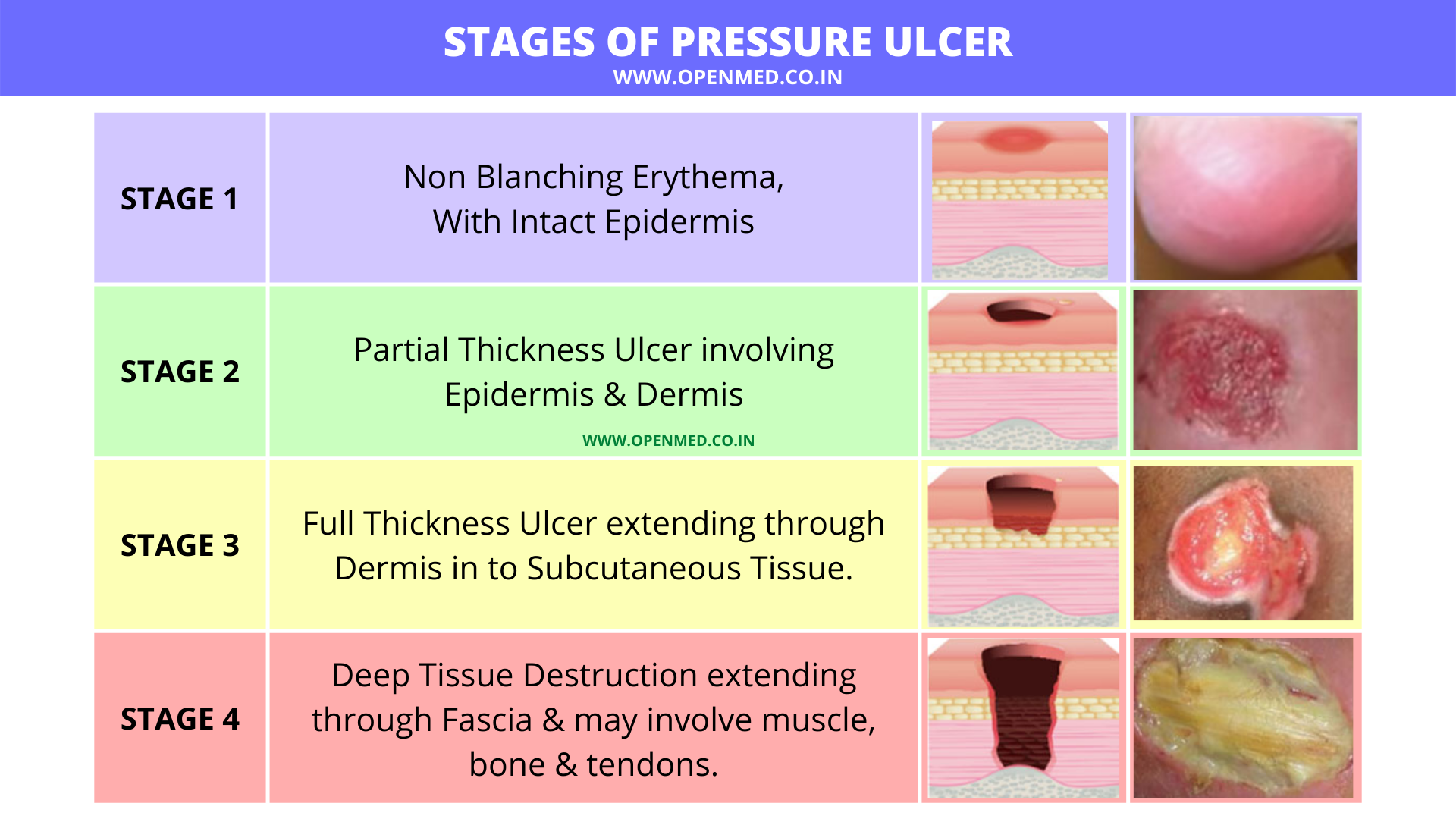 CARE AND PREVENTION
Prevention is the key treatment of pressure ulcer
Pressure ulcers are preventable in nature by taking small effort by caregivers for their own patient
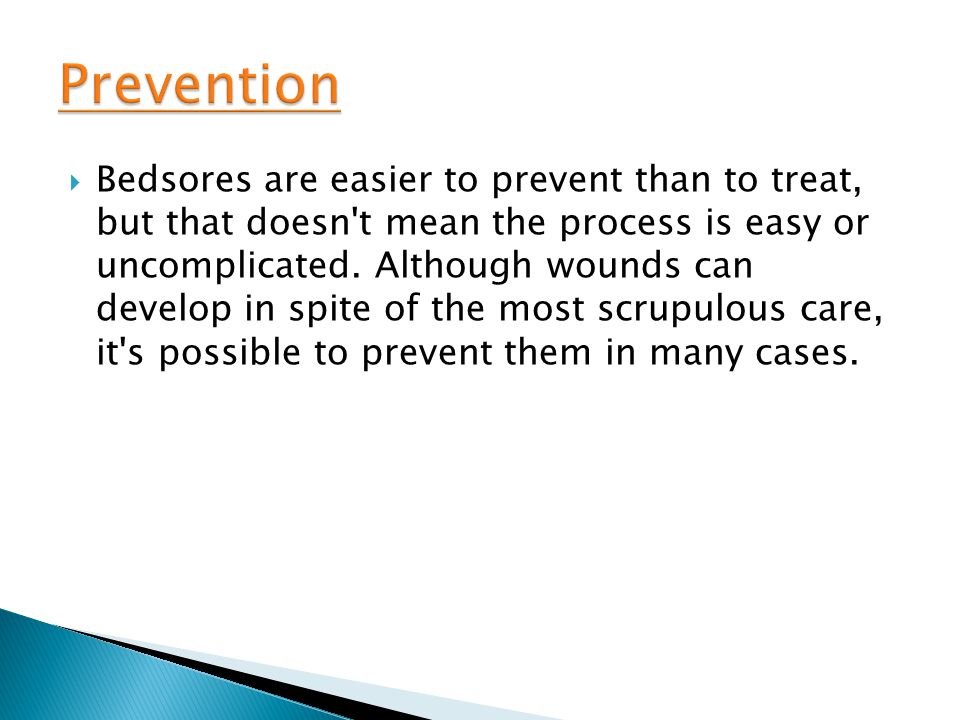 INTERVENTIONS
Skin Assesment
Repositioning Techniques
Skin hygiene and moisture control
Pressure point care
Use of proper pressure relieving devices
Range of motion exercises
Nutritional balance
Inspect all of the skin while repositioning the patient
Clean the skin promptly after the patient pass urine or stool
Avoid positioning an individual in an area of redness
Avoid rubbing or massaging skin too hard- especially over the bony prominences
Pat the skin dry with a soft towel
Keep the skin clean and dry
Asses Specific vulnerable pressure points such as:
  Supine : Occipit, Sacrum,heels, shoulder

Sitting : Ischial  tuberosities, Coccyx

Side lying position: Trochanters
ASSESMENT OF PRESSURE ULCER
There are several tools for assesing the risk for developing pressure ulcers
Prevention and treatment of pressure ulcers are major nursing  priorities.
Various assesment scales  are used such as
      Norton scale
      Braden scale
       Mclaren scale.
Most commonly used are Norton scale and Braden scale.
Each scale has five or six factors that are ranked by number.
Norton scale
This is the first scale reported in 1962
It scores five risk factors
     Physical condition
     Mental condition
     Activity
     Mobility
     Incontinence
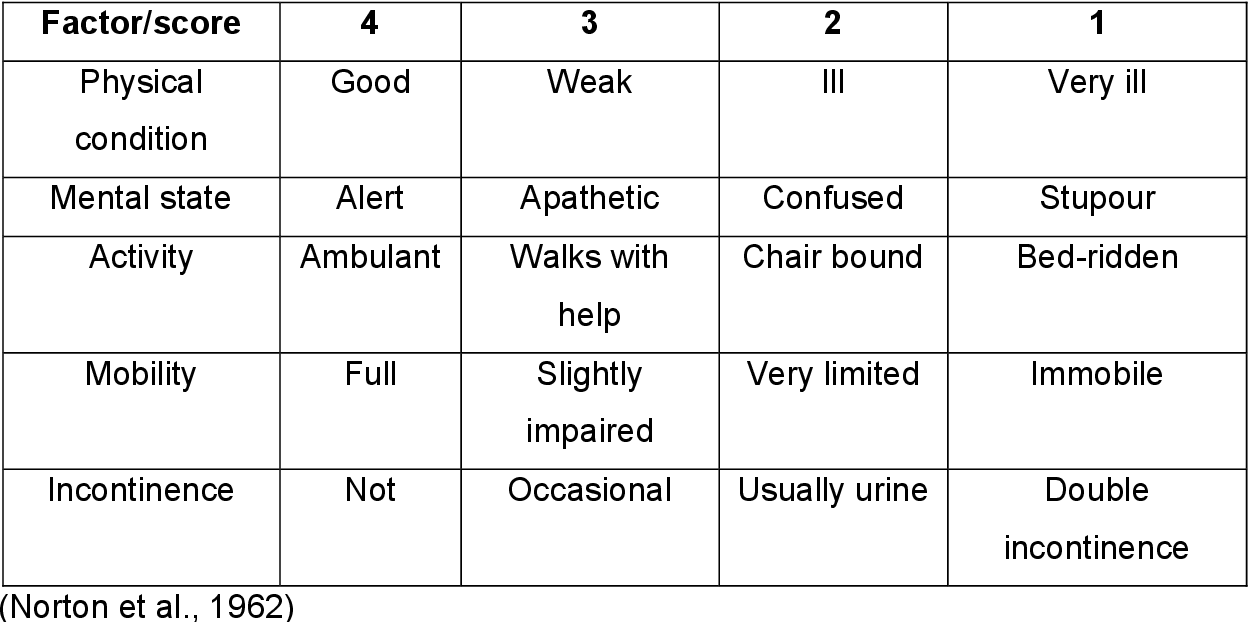 SCORE INTERPRETATION
>18                 -          Low Risk

Between 18 and 14-  Medium Risk

Between 14 & 10    - High Risk

< 10                       -   Very High risk
BRADEN SCALE
Braden scale was developed in 1987

It composed of  six components- sensory perception, moisture, activity, mobility ,nutrition, friction and shear

The total score ranges from 6-23 ,a lower scale indicates the higher chances of developing of pressure ulcers.
SCORING OF THE TOOL
Very high risk: Total score 9 or less
High risk        :Total score 10-12
Moderate Risk :Total score 13-14
Low risk           : Total score 15-16
No Risk            :Total Score 19-23
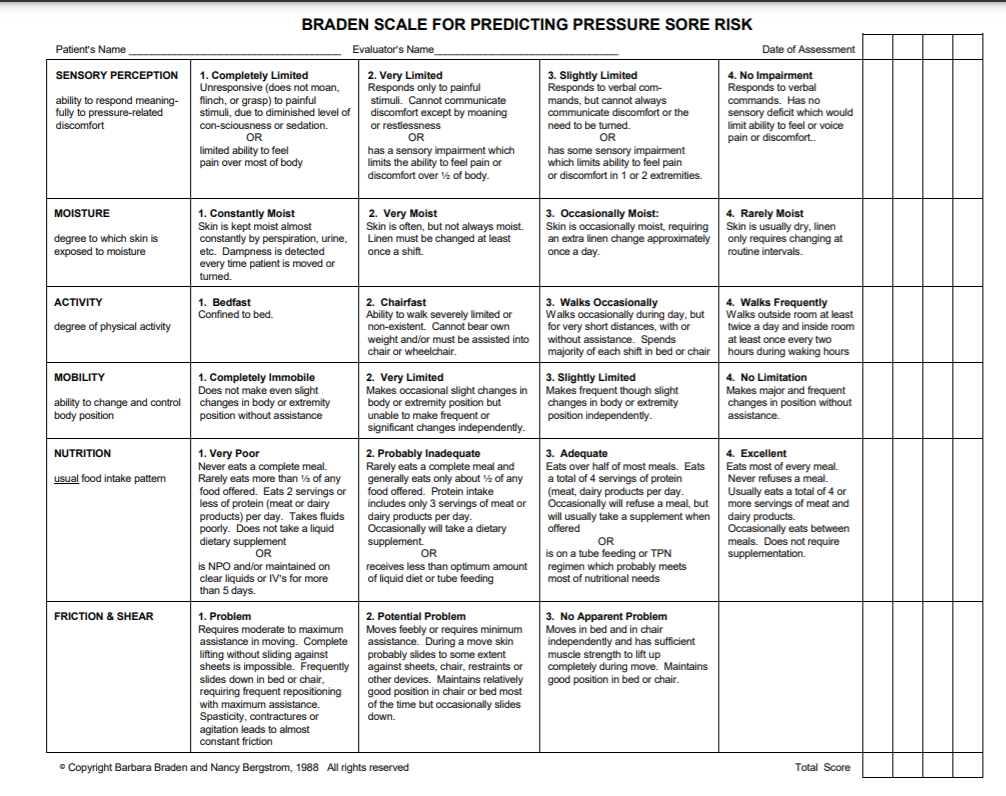 REPOSITIONING
The repositioning techniques are the simple and best method to prevent the occurrence of pressure ulcers.

While doing repositioning  remember to keep in mind some important measures  to prevent further damage to the skin.
do’s
Encourage the patient independence whenever possible to change their position by their own.
Keep 2-3 pillows ,towels, and protective devices nearby and use these items appropriately to protect high risk areas
Make sure the patient is comfortable after turning or repositioning.
DONT’S
Leave a patient in an upright sitting position for long periods. This can create shearing forces
Let a patient’s feet rest directly against an unpadded footboard.
Accidently touch an existing sore or high risk area during movement
Leave a bedpan in position for long period. The pressure could cause pressure sore within minutes
For sitting position in bed head of bed should not be >30 
For bedridden patient ,it should be an oblique position inclined at 30 degree. Use of 2-3 pillows is required to release the pressure from bony prominences.
Schedule regular and frequent turning and positioning at least every 2 hrs and one hourly in elderly patients.
Encourage the patient to move in bed as far as possible.
Skin hygiene and moisture control
Inspection
Absorb moisture
Skin cleansing
Minimize irritation and dryness
Skin hygiene
Avoid dry skin
Avoid massage
Minimize Exposure to moisture
Health teaching
Use of diaper
Bedsheet
CORRECT USE OF COMFORT DEVICES
Pillows

Cotton rings

Air mattresses
RANGE OF MOTION EXERCISES
Mobility is the key factor in determining activities and exercise level.
The basic objective is to prevent stiff joints, muscle weakness, and to release the pressure from the pressure points.
The exercises are :
Neck and head exercise
Ankle pump exercise
Knee raised exercise
Elbow exercise
PRESSURE POINT CARE
It includes the relieving of pressure from highly vulnerable areas with the help of comfort devices or ROM Exercises
NUTRITIONAL BALANCE
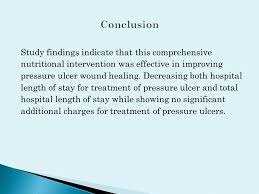 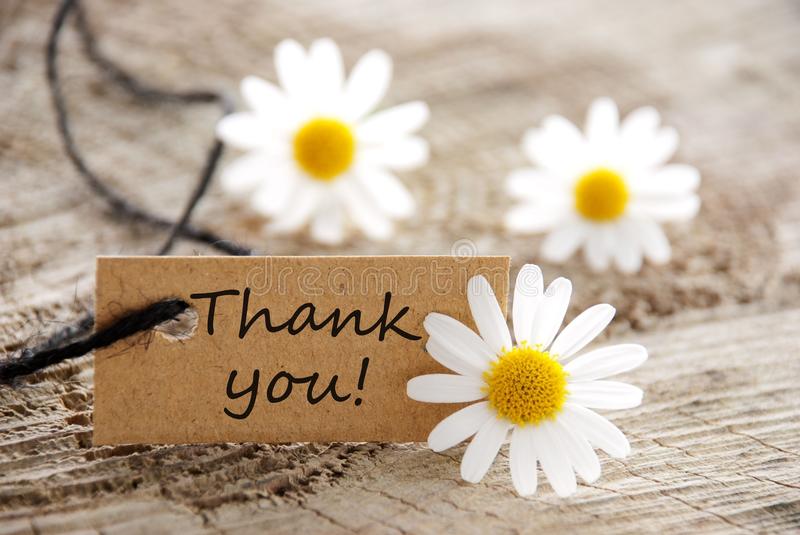